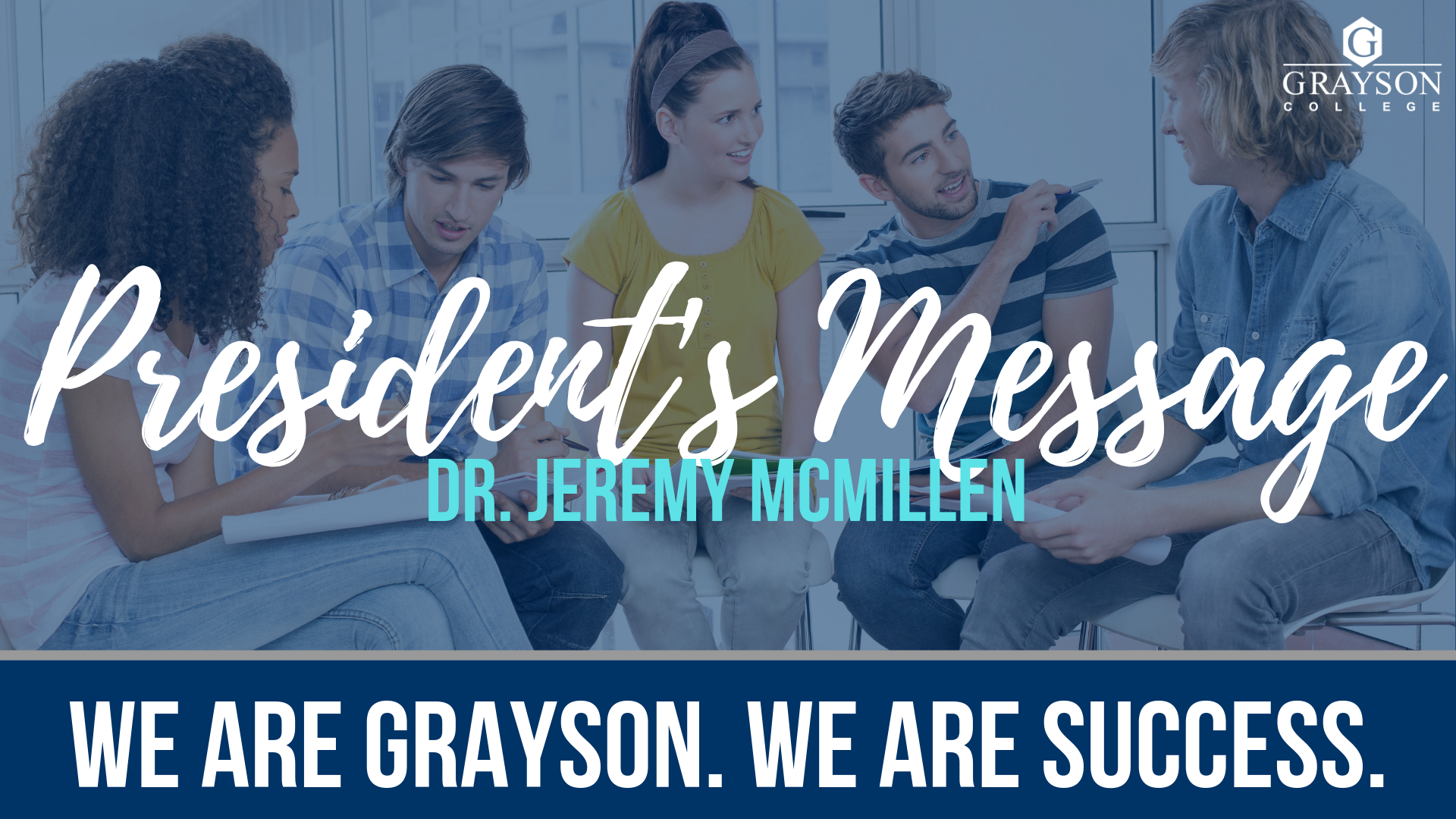 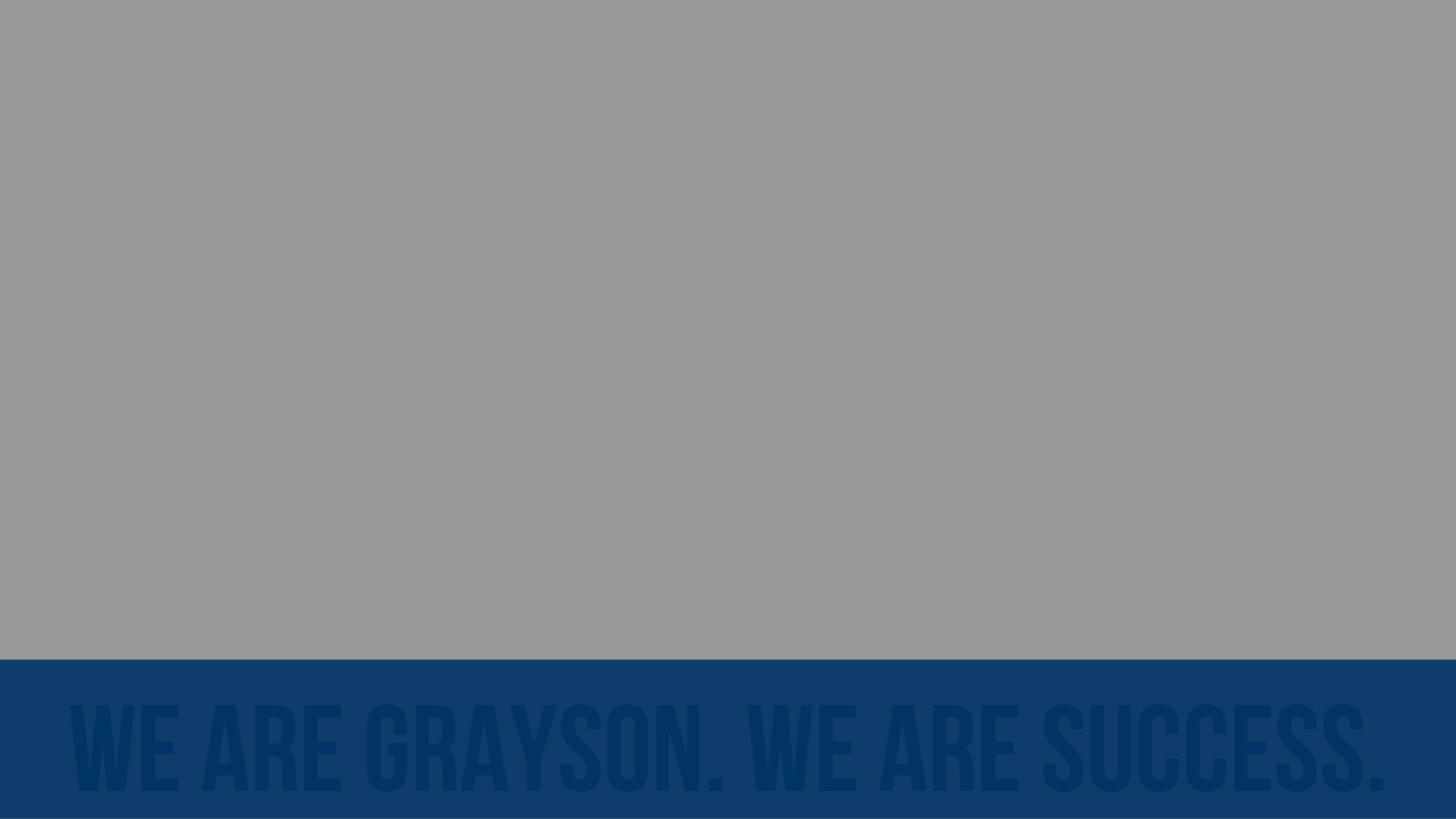 INTRODUCTION OF NEW EMPLOYEES
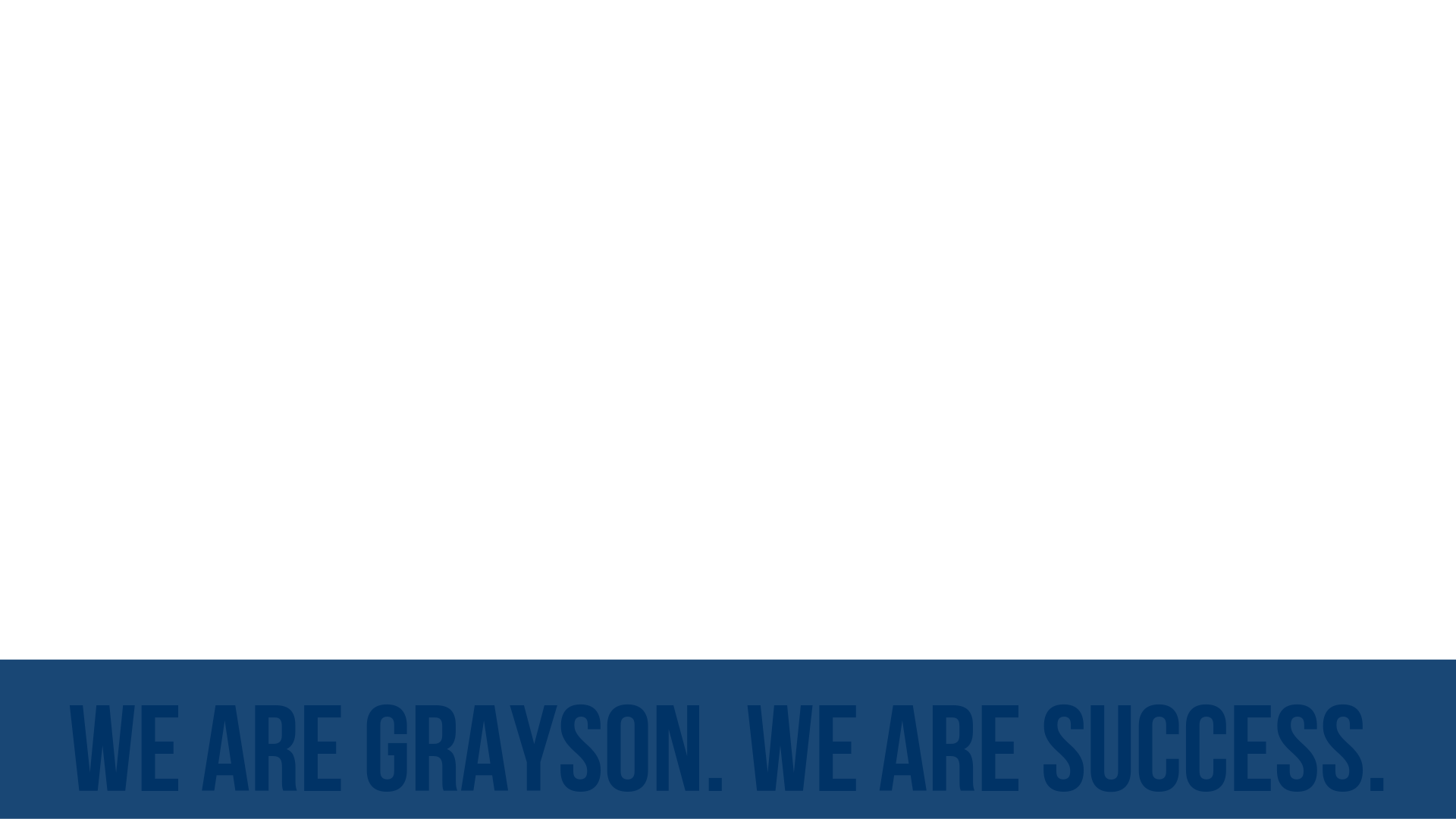 STUDENT SERVICES
Kathleen Boatright, Admissions Specialist
Tomyra Britt, Director of SSS
Lewanda Diaz, Success Coach
Jayce Randolph, Residence Hall Supervisor
Kinzie Randolph, SSS Advisor
Caleb Reed, Financial Aid Advisor II
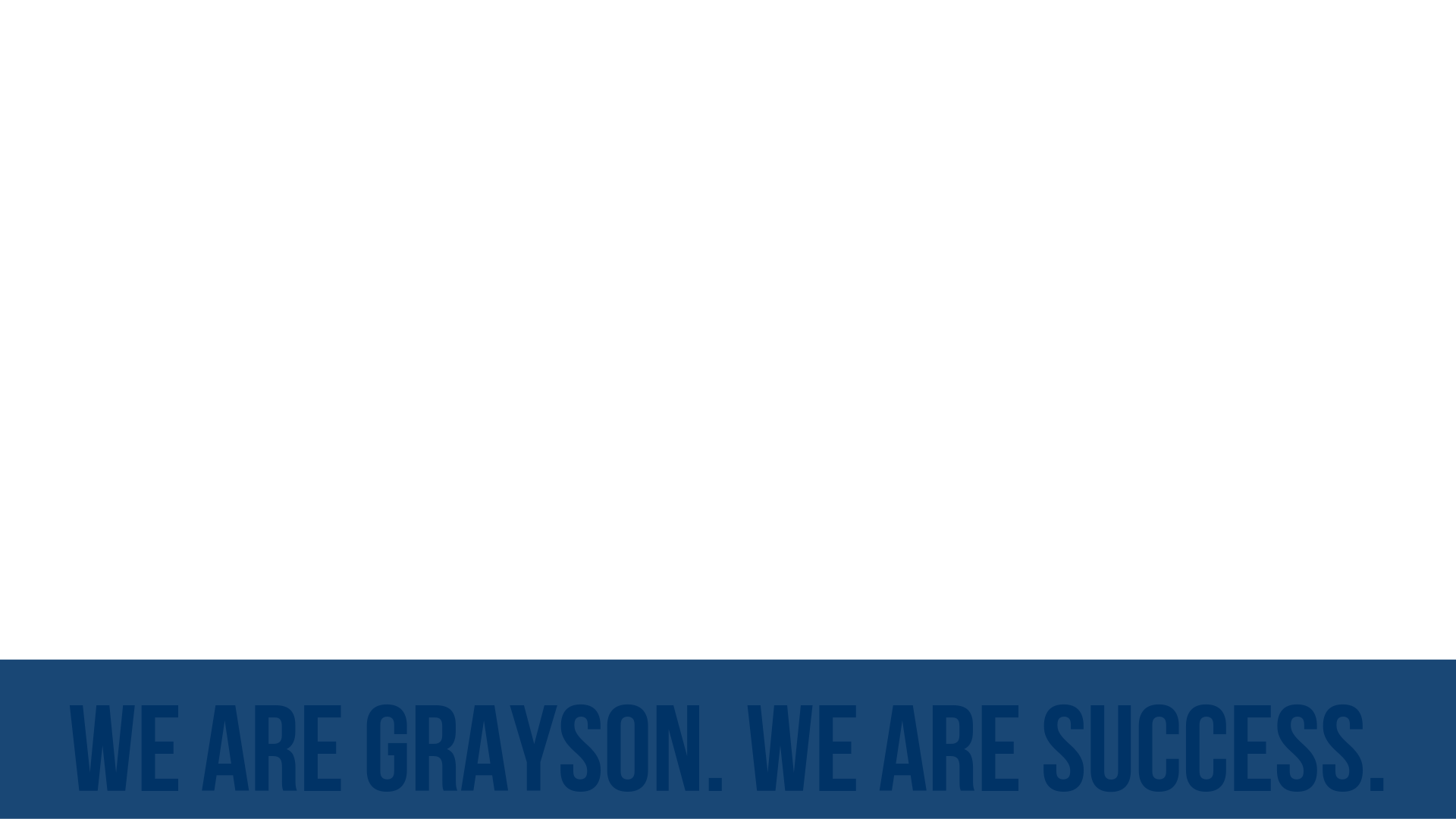 STUDENT SERVICES
Claudia Smithart, Counselor
Audra Talley, Residence Hall Supervisor
Cassandra Tovar, Financial Aid Advisor
Avery Wageman, Admissions Specialist
Alan Zhang, Recruiter
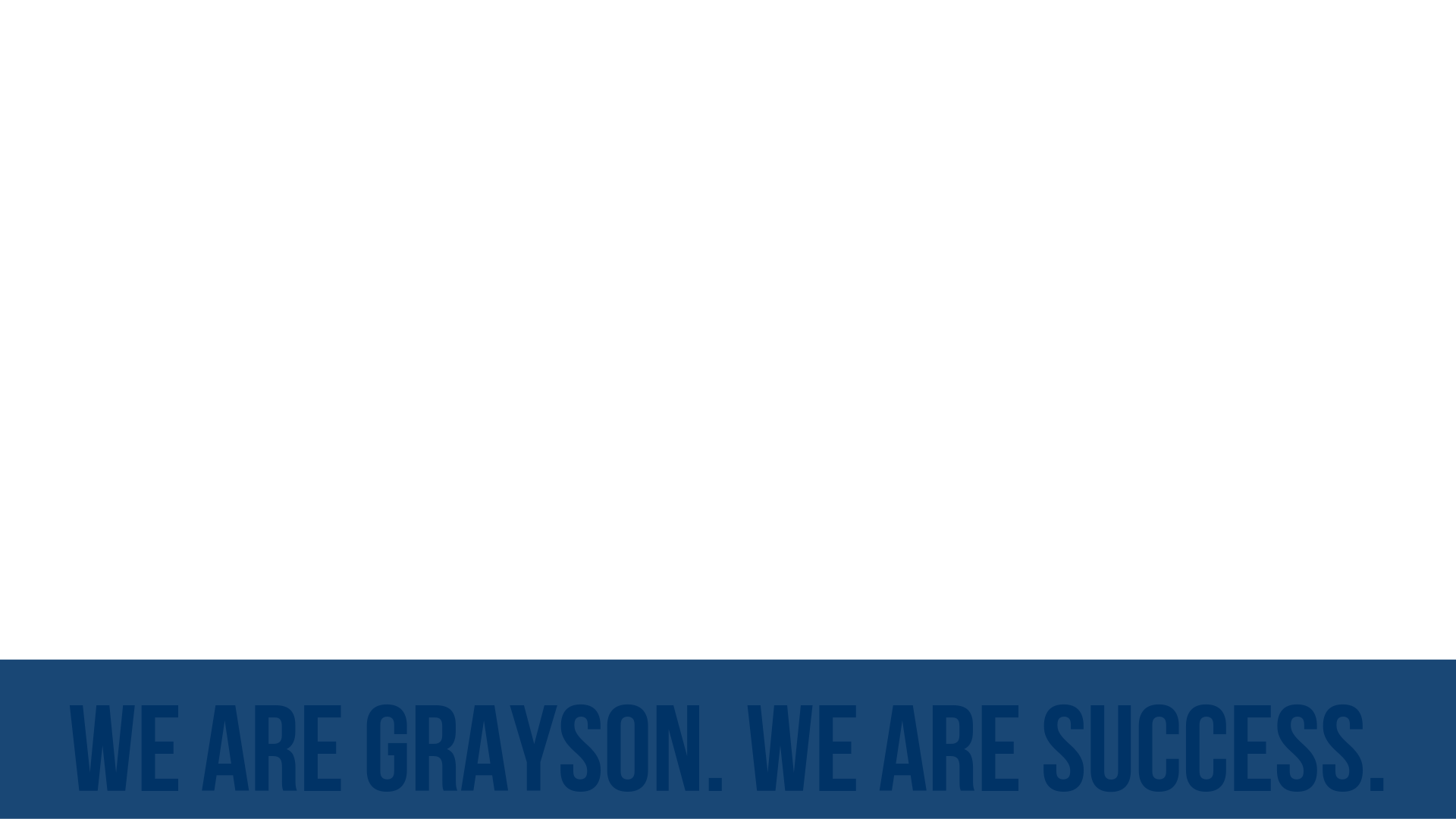 INSTRUCTION
Amanda Boyle, Associate Degree Nursing Professor
Margo Carr, Math Hub Coordinator
Erin Conklin, Associate Degree Nursing Professor 
Rondie Escamilla, Associate Degree Nursing Professor
Marcus Freeman, Assistant Director of Adult Education
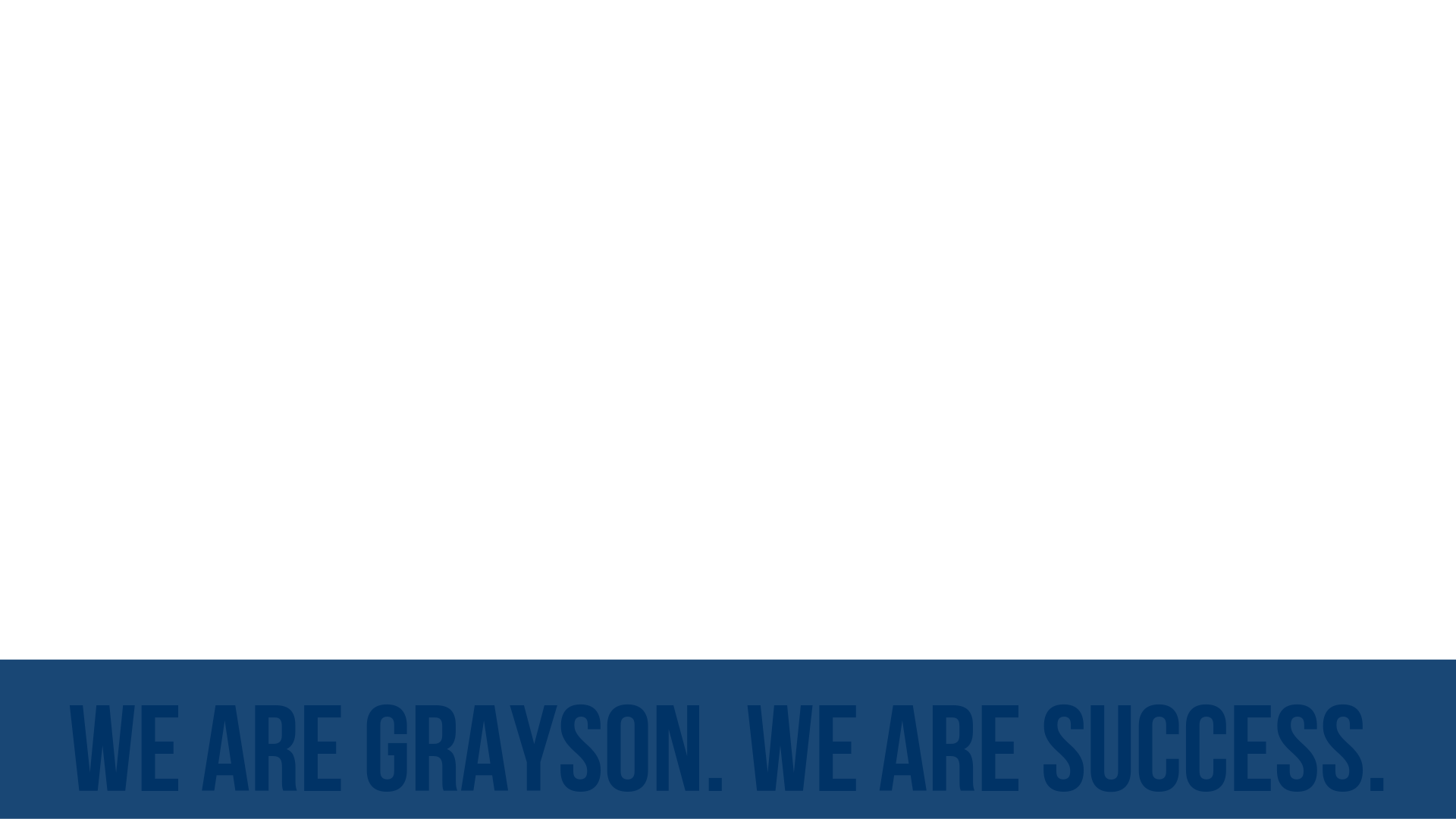 INSTRUCTION
Brittany Fuller, VN Instructor
Hannah Holt, Associate Degree Nursing Professor 
Rose Lerma, Librarian
Marlene Phillips, Director of Career Advising & Outreach
Davina Ransom, Assistant Director of AEL
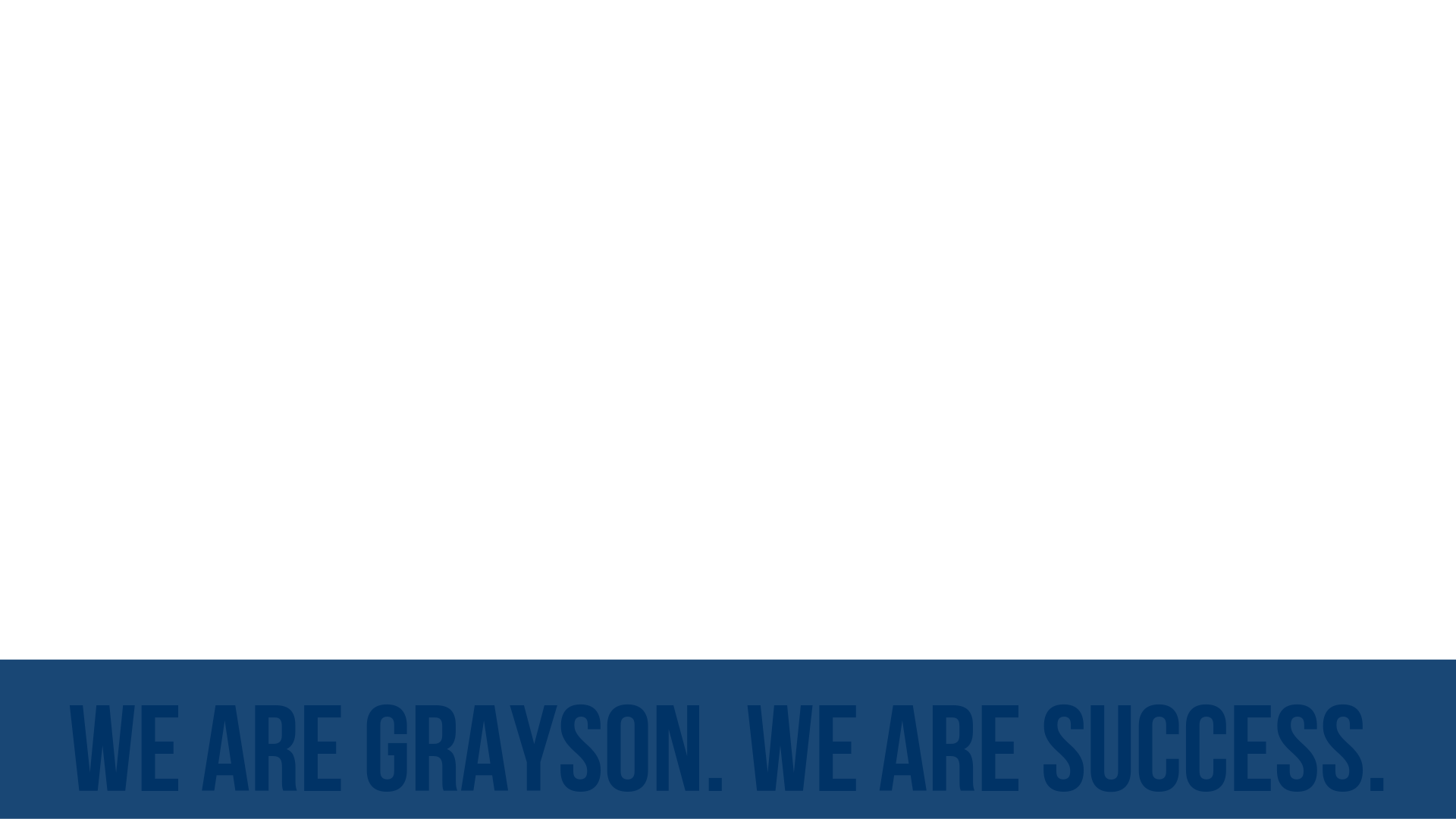 BUSINESS SERVICES
Clayton Pyles, Police Officer
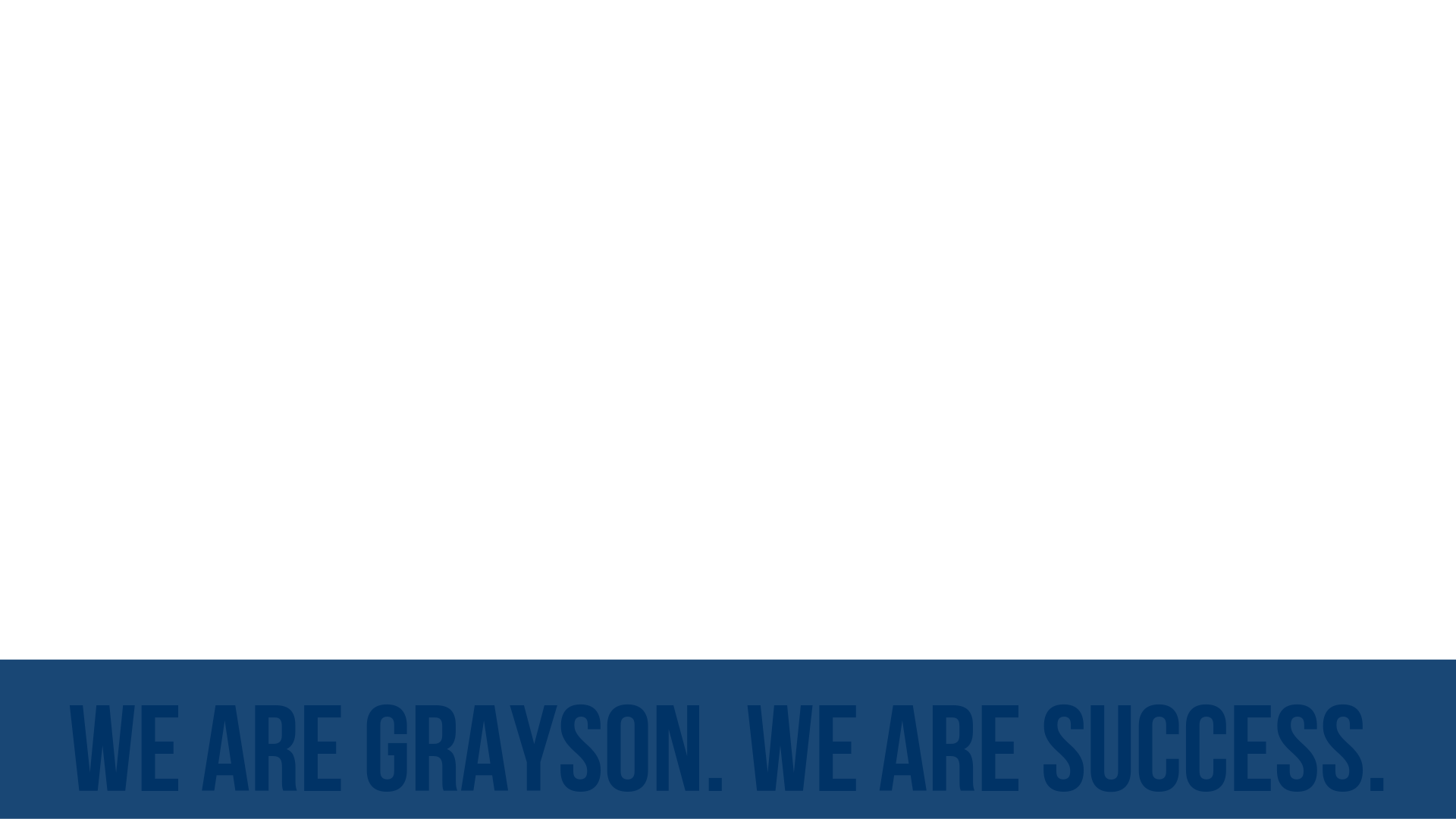 ATHLETICS
Melaney Card, Athletic Trainer
Brandon Taylor, Assistant Women’s Basketball Coach
Omar (OT) Thomas, Assistant Men’s Basketball Coach
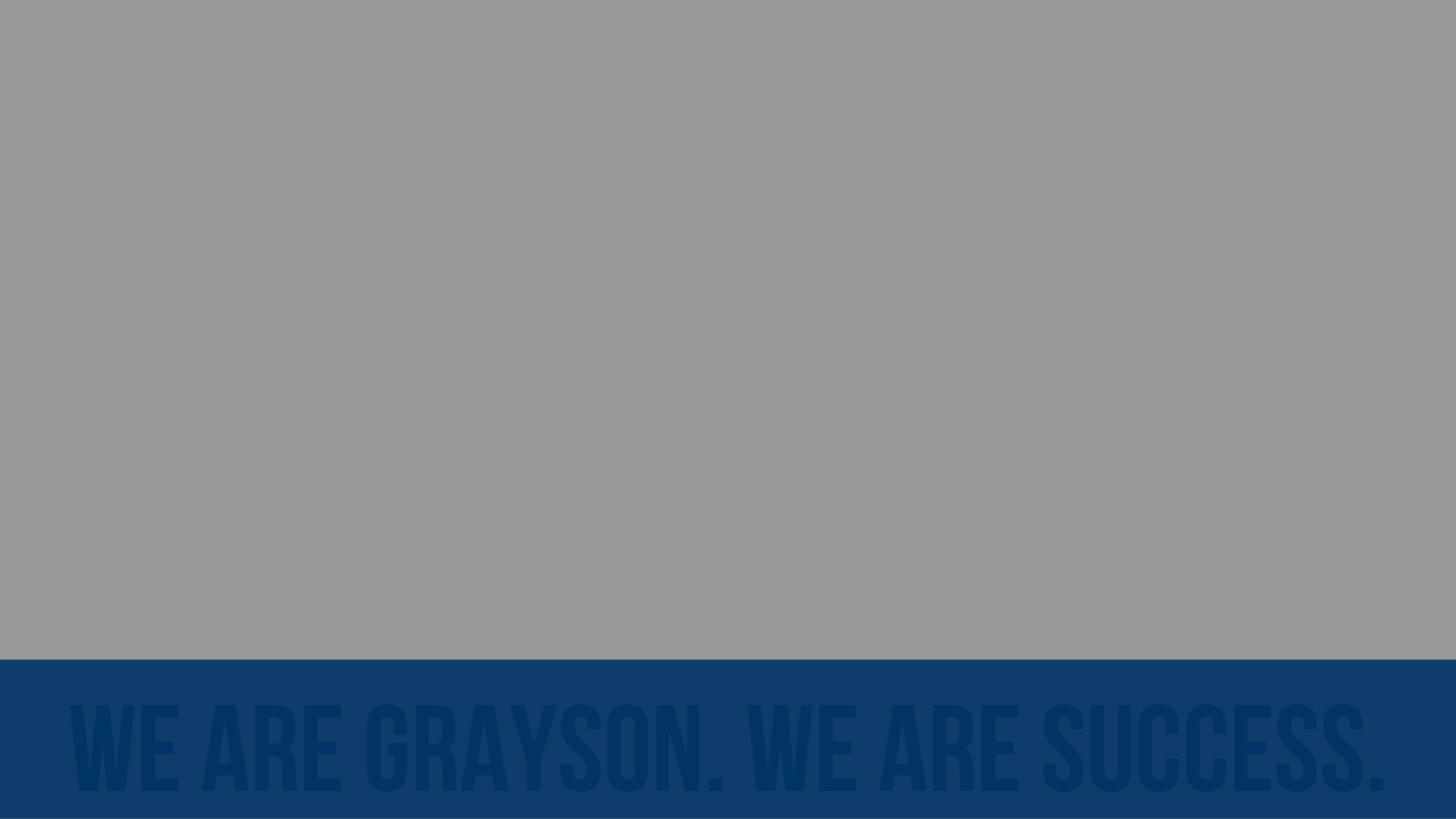 EMERGENCY MANAGEMENT UPDATEChief Kevin Nugent
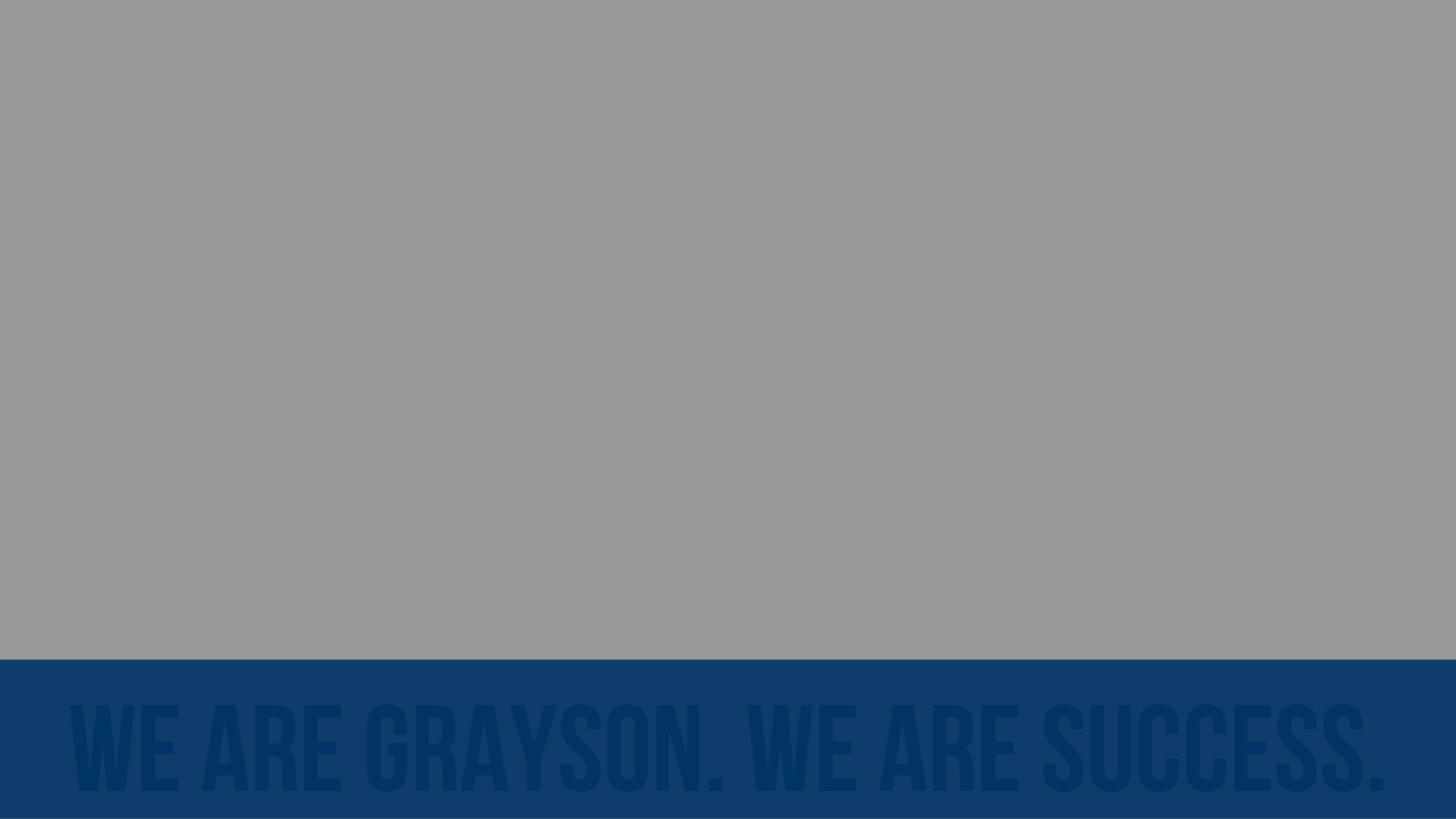 SACSCOC UPDATEDr. Debbie Smarr
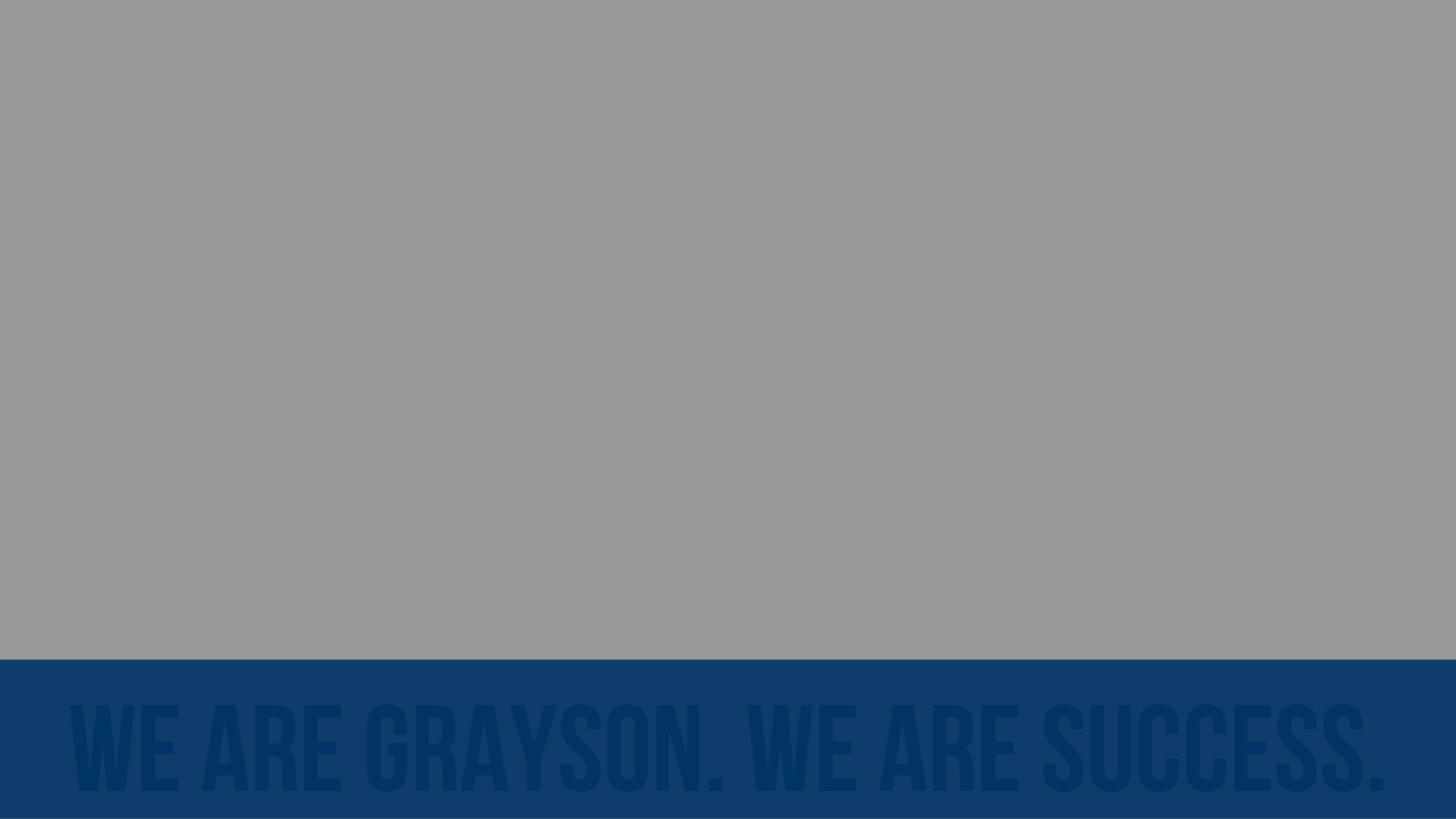 CARE CLUB
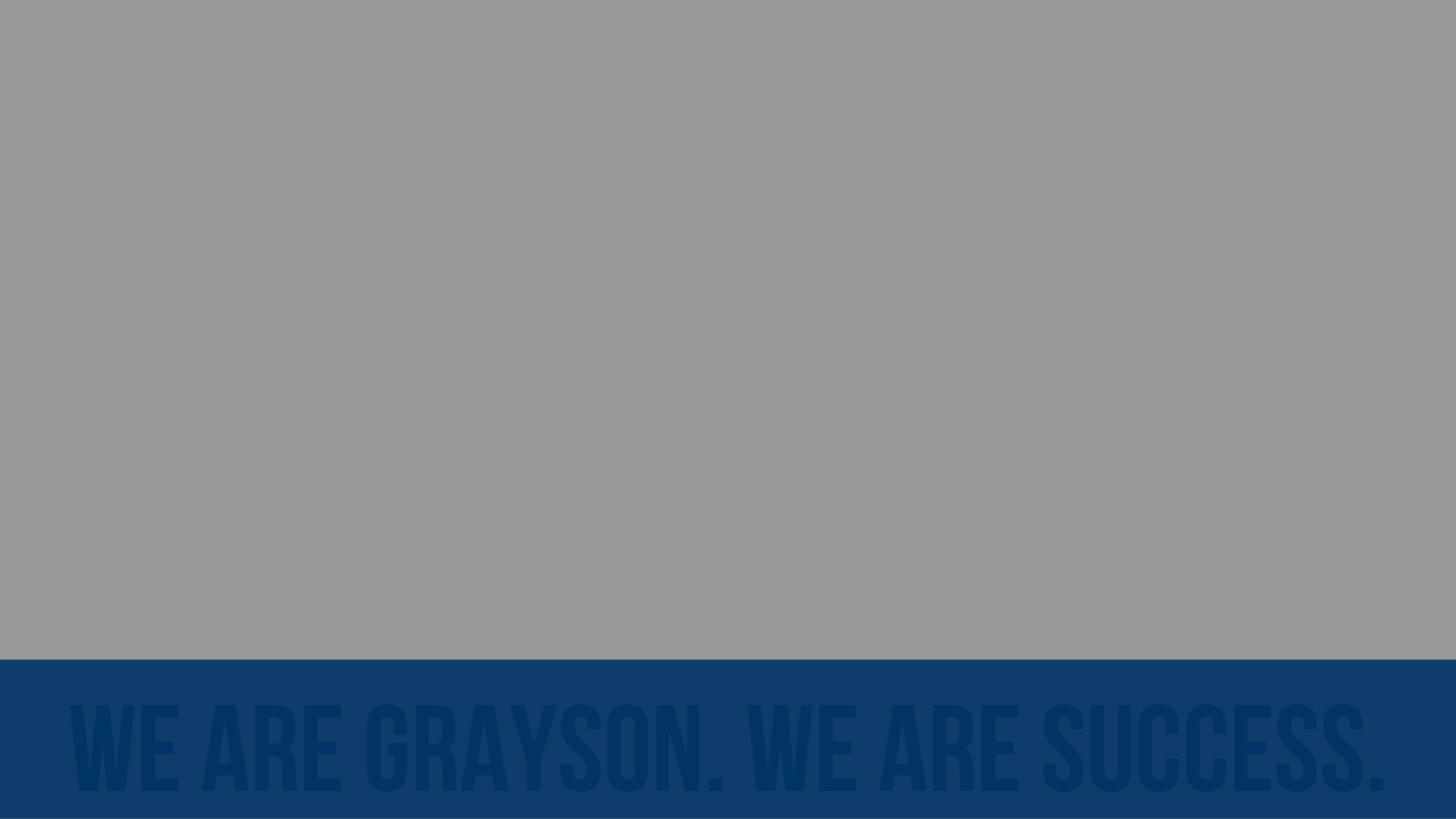 GRATITUDE EXERCISE
What are the notable things that you’re proud of as a member of the Grayson College team?
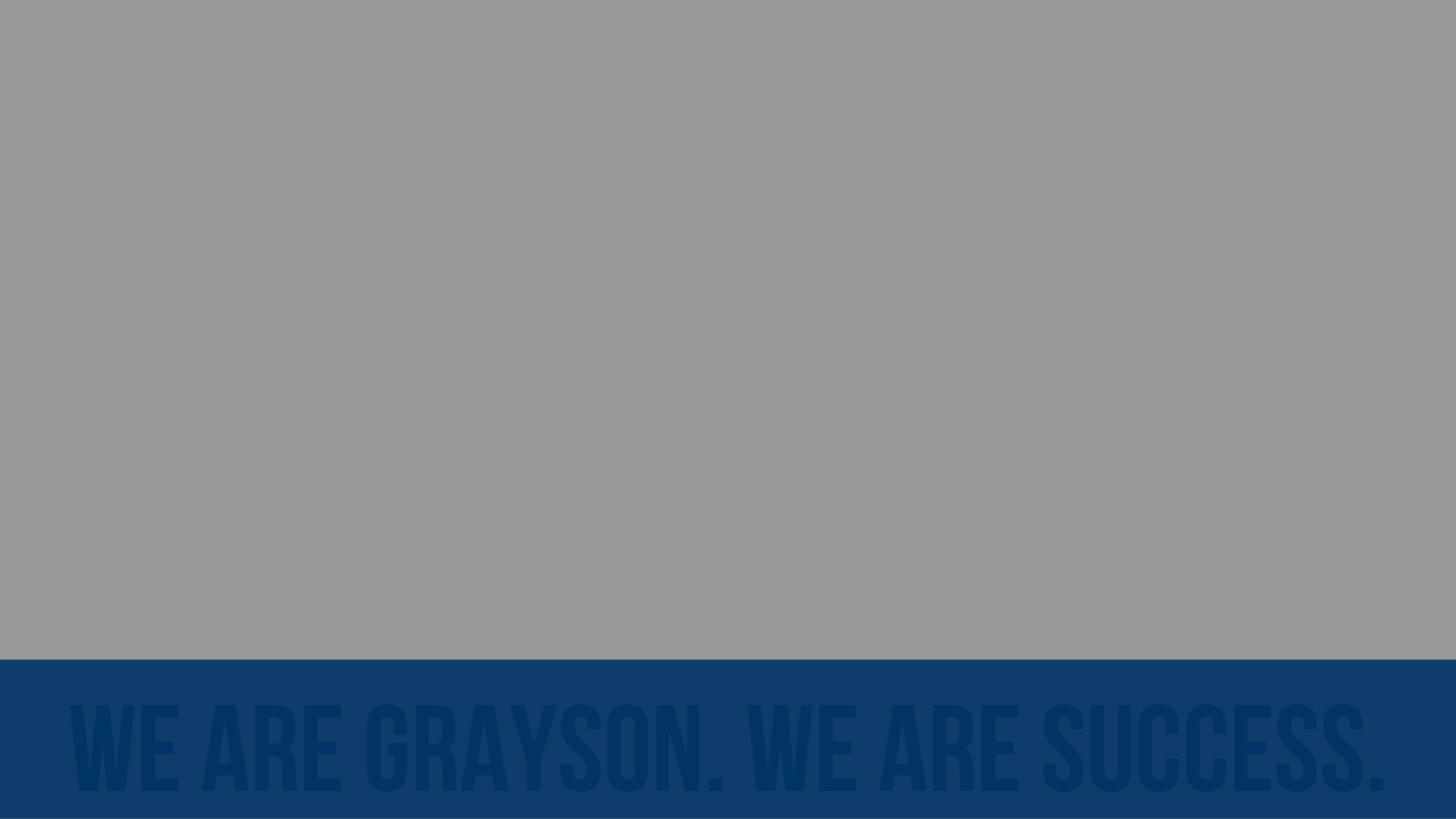 RECENT PURSUITS
Recent Building Projects
Teaching Distillery
Student Success Center
Student Affairs Building
Health Science Remodel
Environmental Assessment/West Campus Extension
New Programs
RN to BSN
Associate of Science in Agriculture
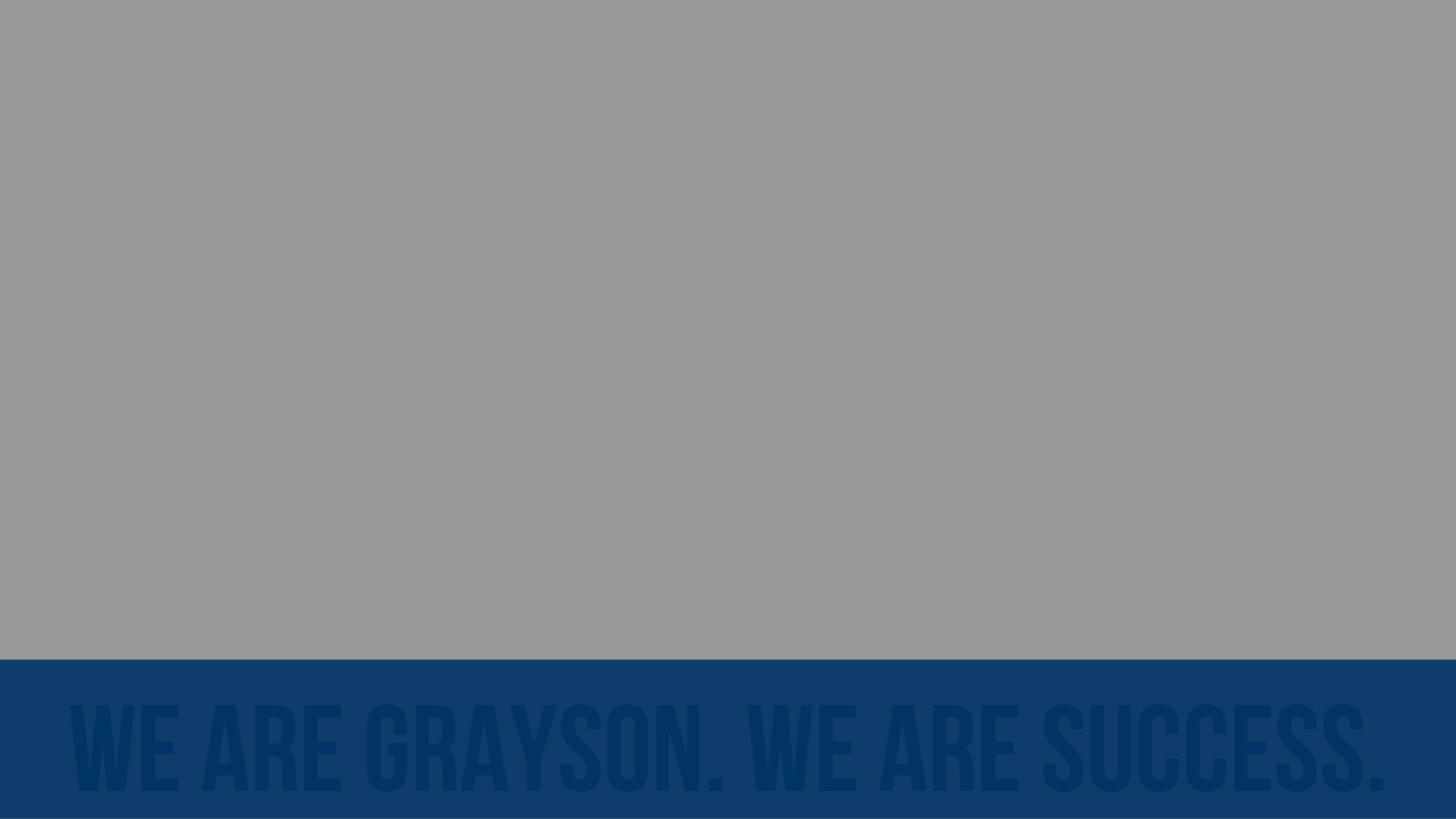 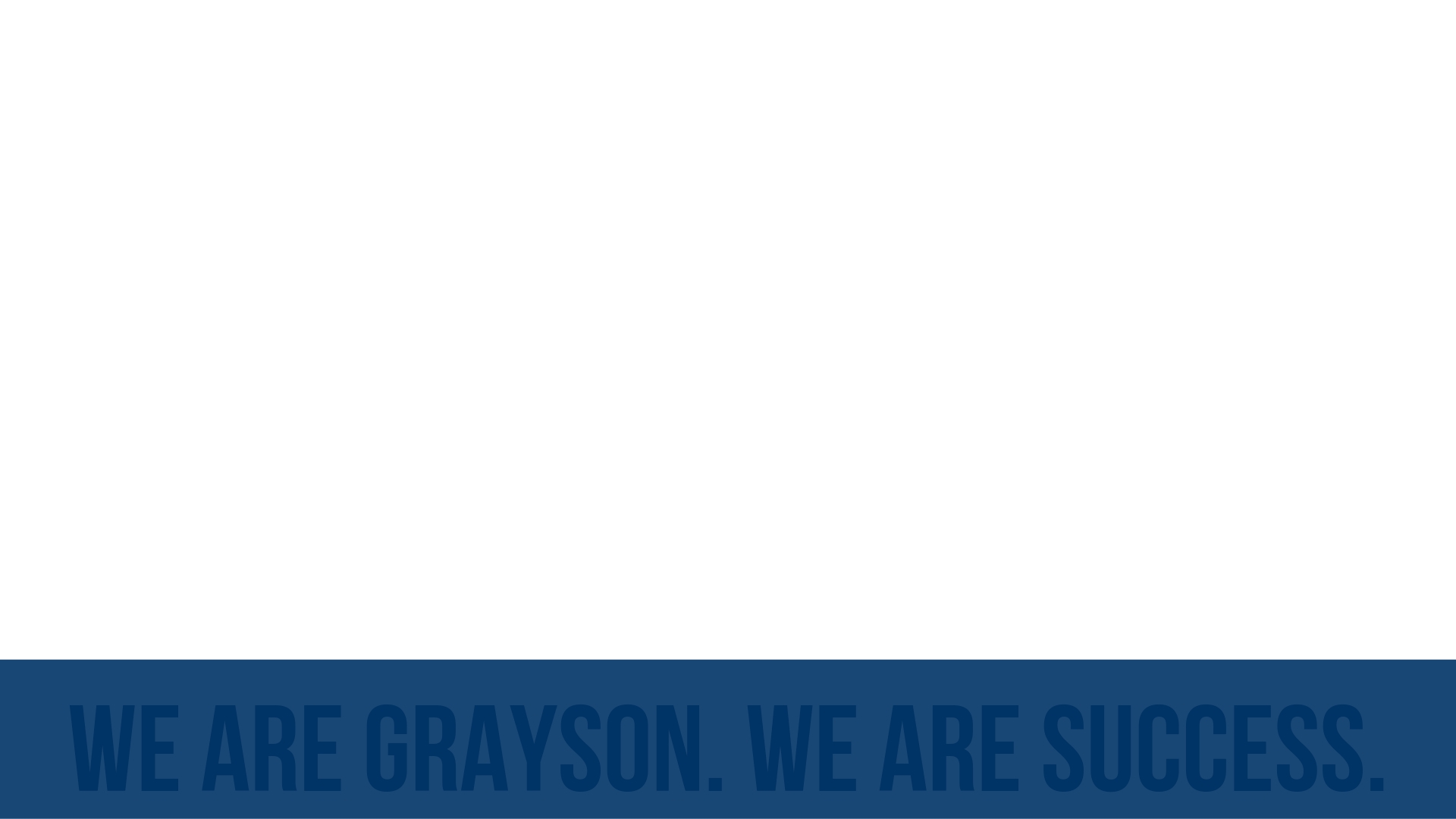 STRATEGIC PRIORITIES
Build A Welcoming Culture

Transform More Lives

Lean In To Student Success

Remove Barriers
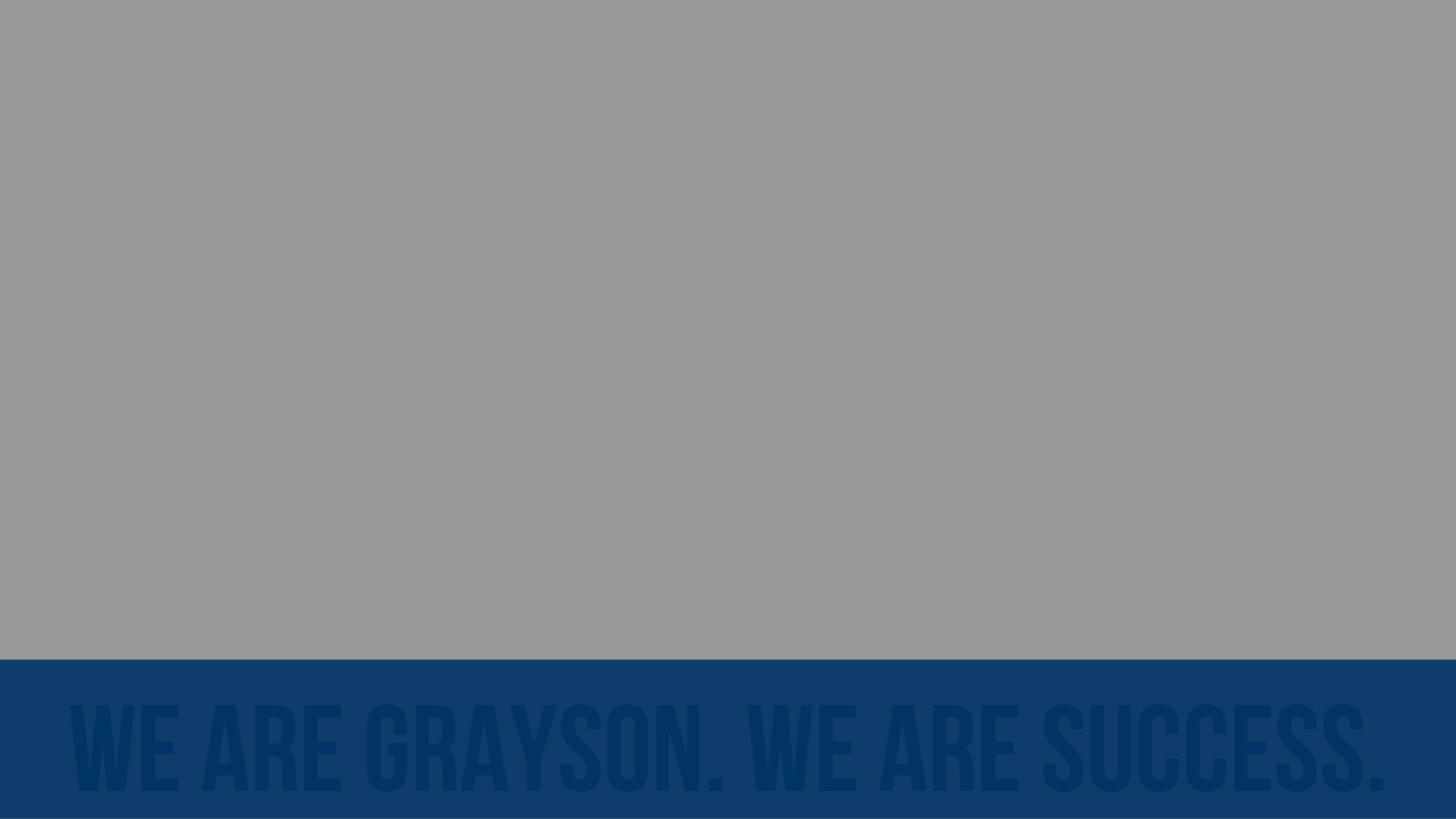 BUILD A WELCOMING CULTURE
Leadership Academy Training
Create Clarity around Student Experience
Knowing Names 
Name Badges
Greeter in Student Services During Rush
Scheduling for Success Coaches During Non-Rush Times
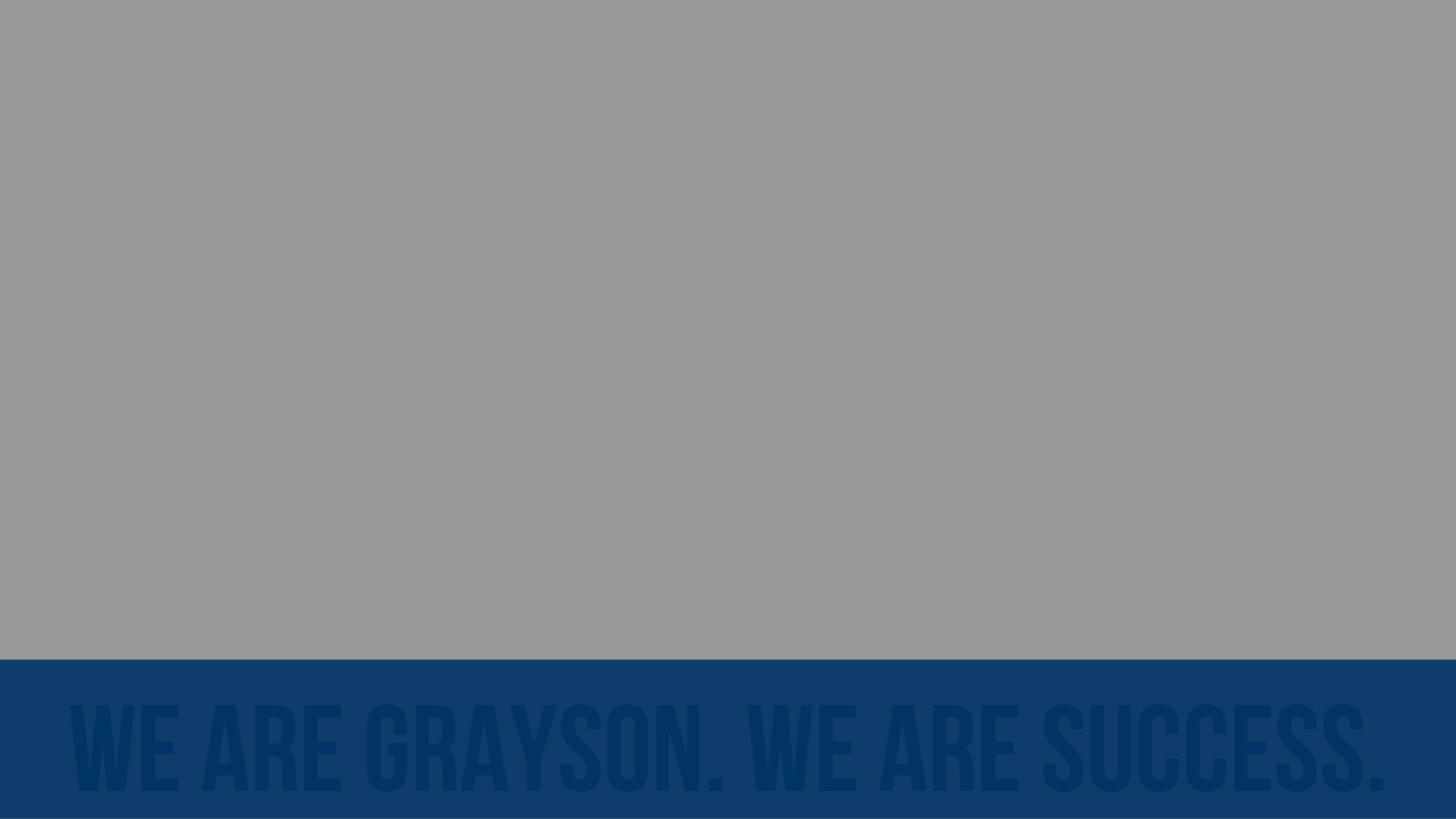 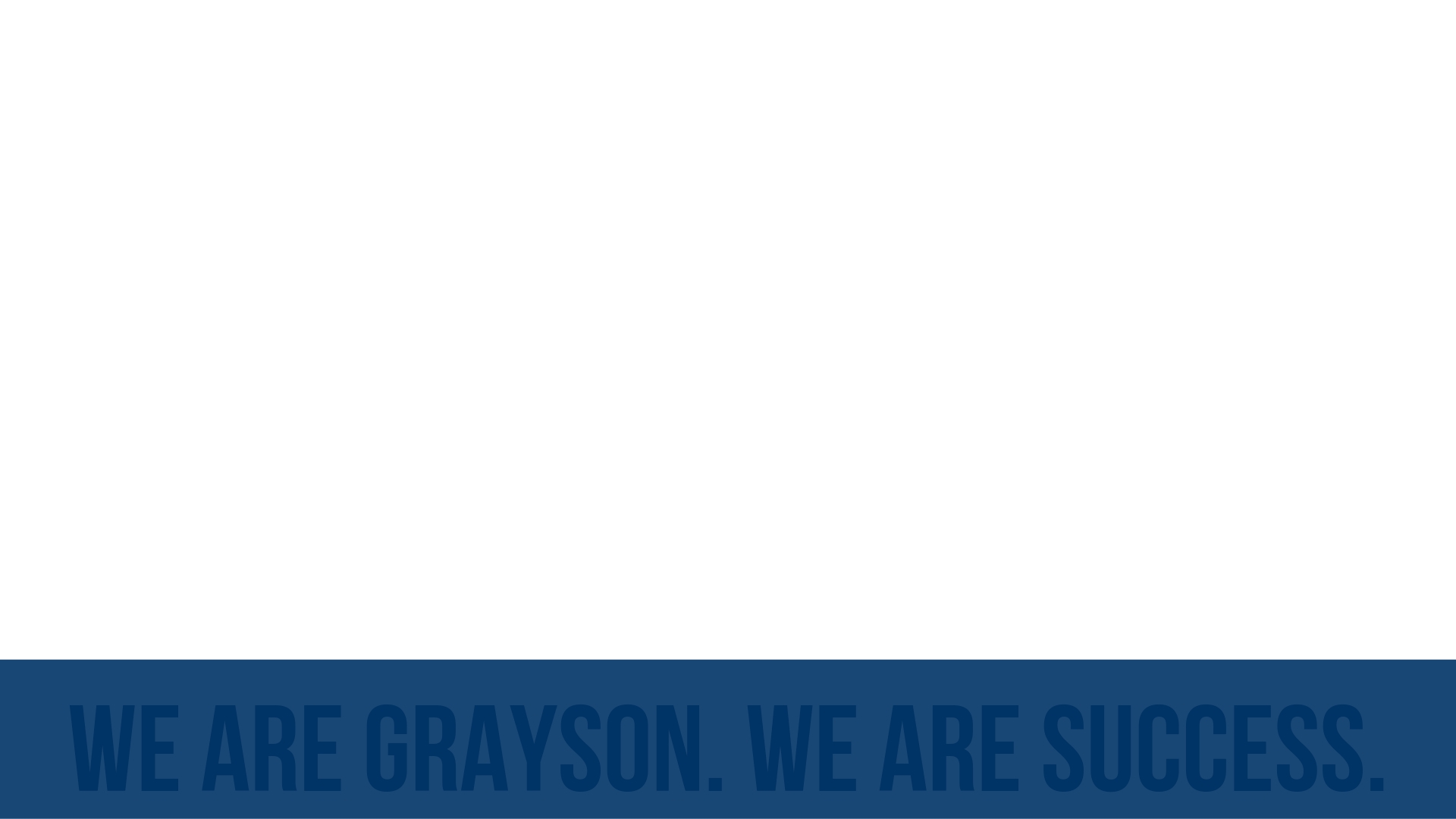 TRANSFORM MORE LIVES
Launch Collegiate Academy 
Launch Bridge Scholarship
100% Admissions Efforts
New GC Application for Admission
Build Robust Communication Plan
Financial Aid Completion in HS’s
Reinstitute Mandatory Orientation
Maximize Residence Hall Use 
Continue Engagement with ISD Partners
Develop True Transfer Partnerships- SB25
Expansion of AEL into Collin County
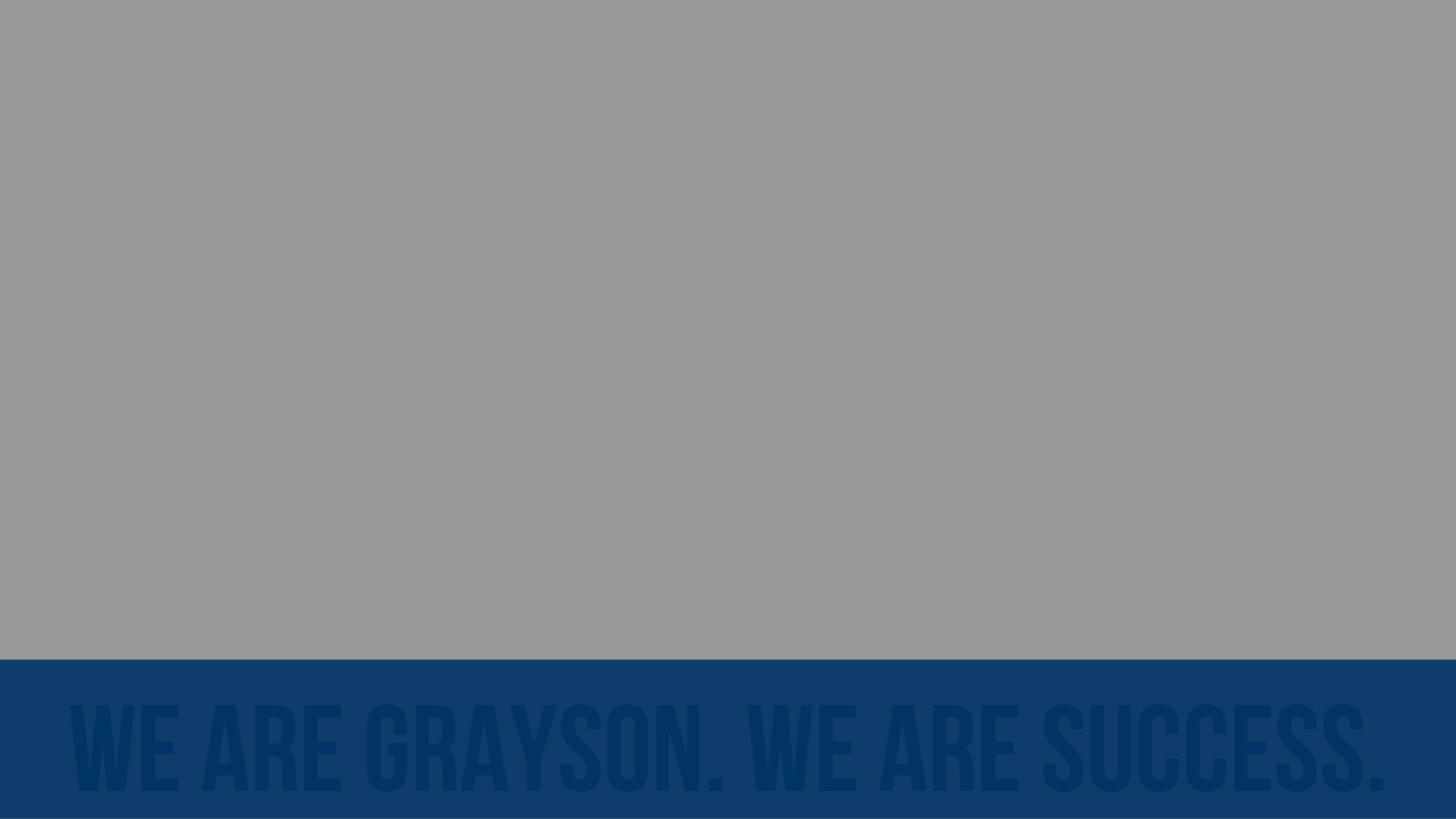 LEAN IN TO STUDENT SUCCESS
Enhance Student Planner 
Enhance College Connections Course
Launch RN to BSN 
Clarify Pathways- SB25
Cruise to Completion
REMOVE BARRIERS
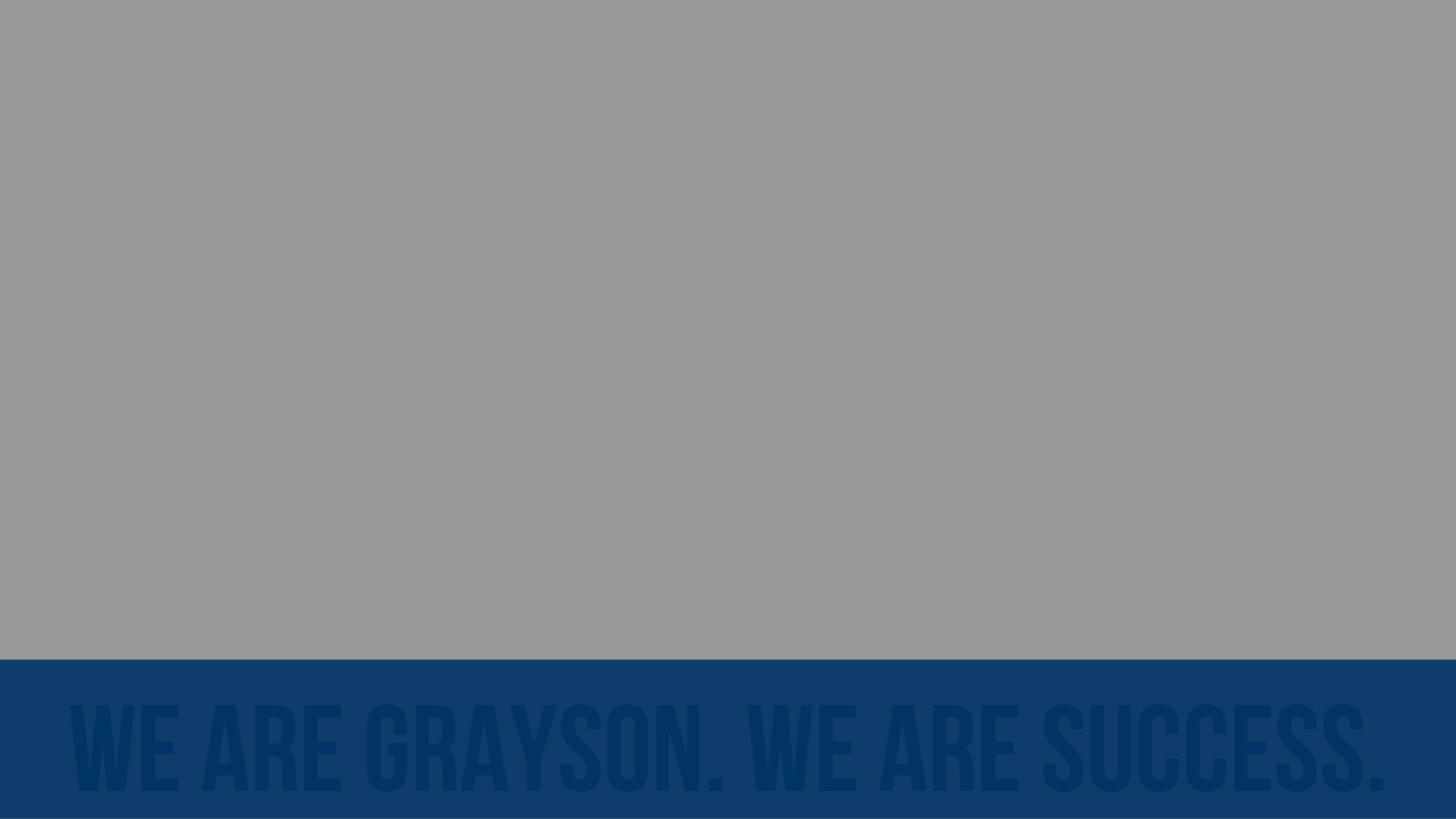 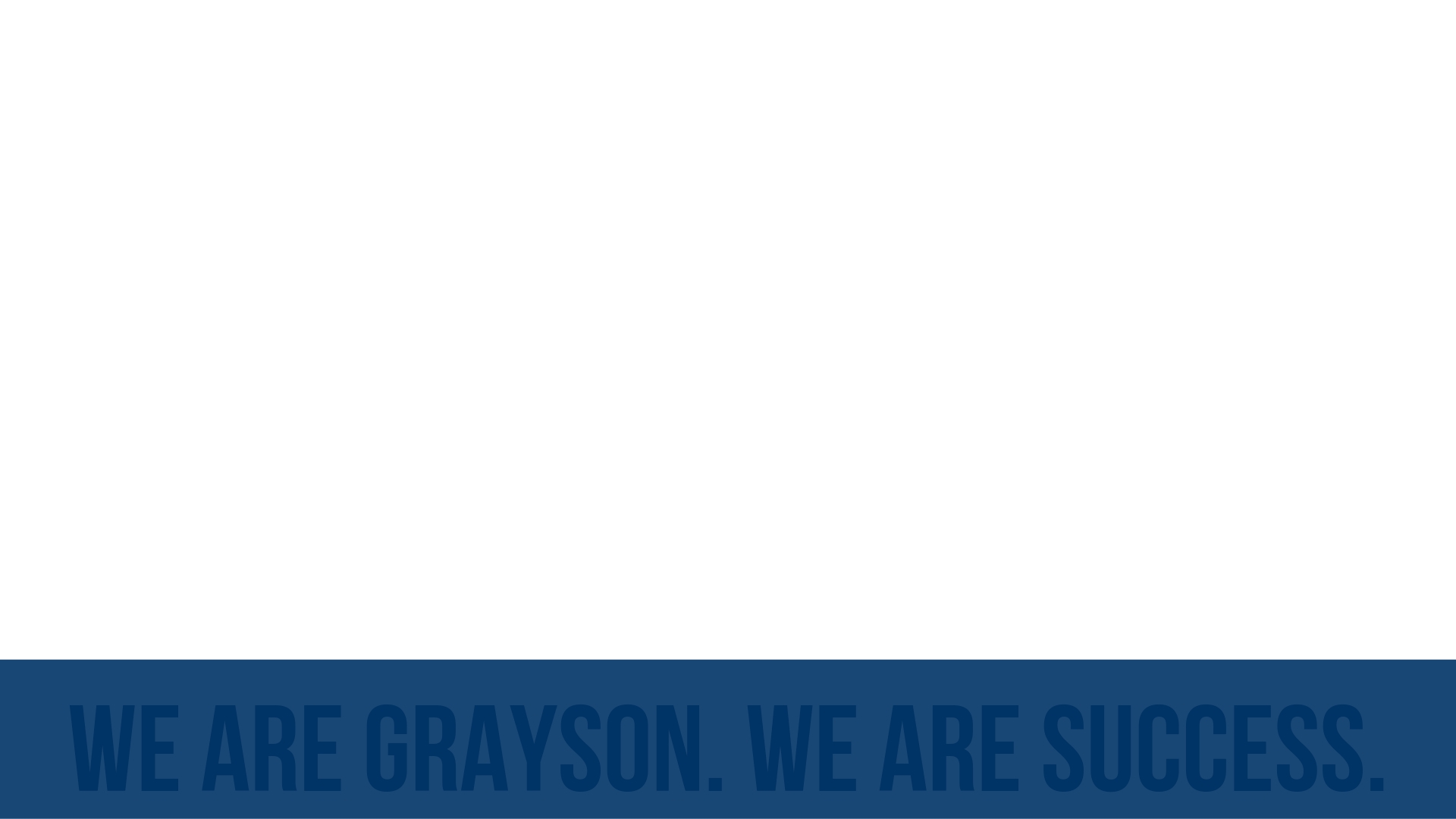 Expand College Prep Course in High Schools 
Expand Co-Requisite Courses in Math, Reading and Writing
Open Educational Resources Initiative (low-cost books/course resources) 
Fresh Start Program (forgiving debt to GC) 
Restructure “Holds” on Students
Emergency Aid Support
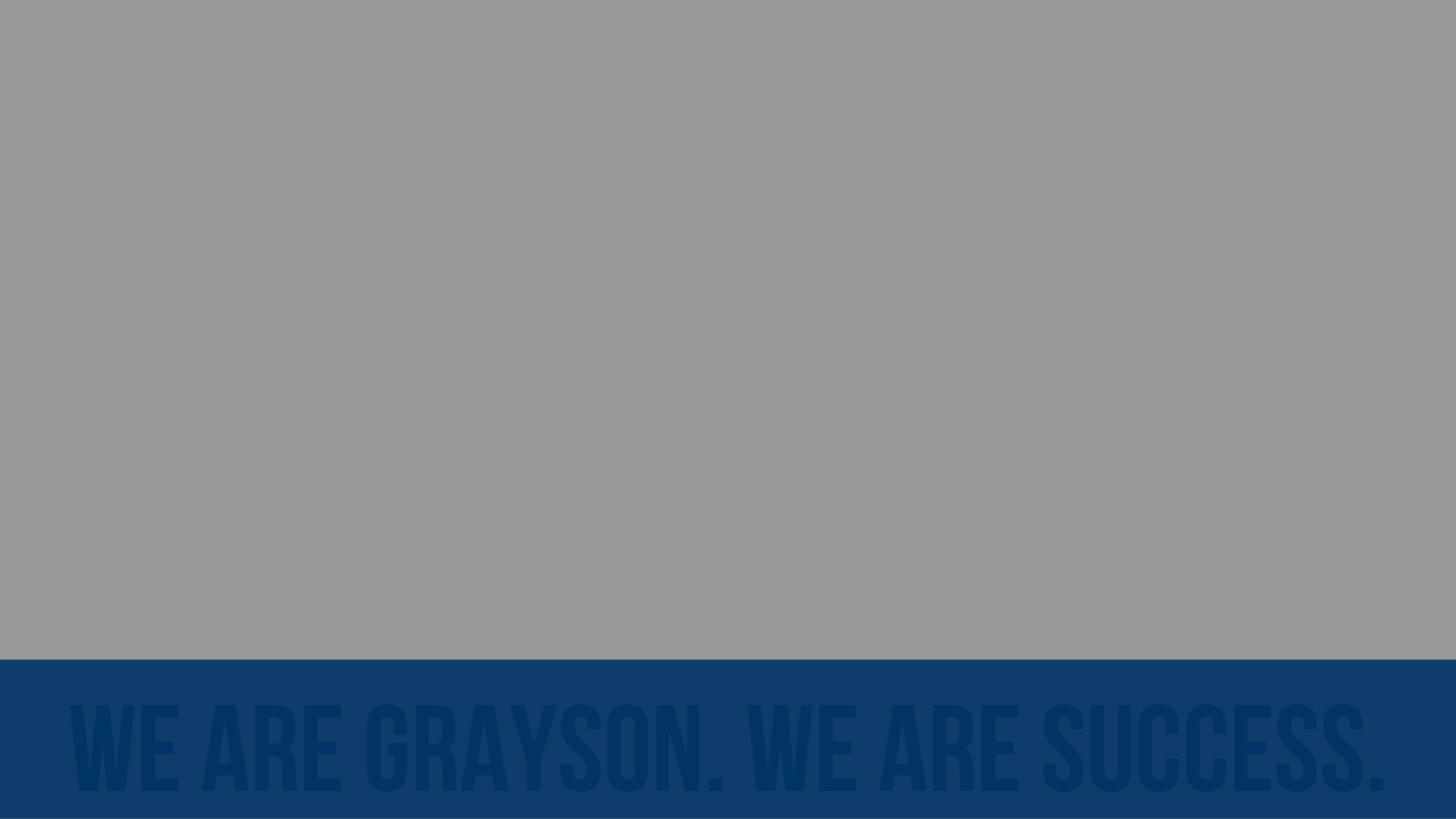 EMERGENCY AID
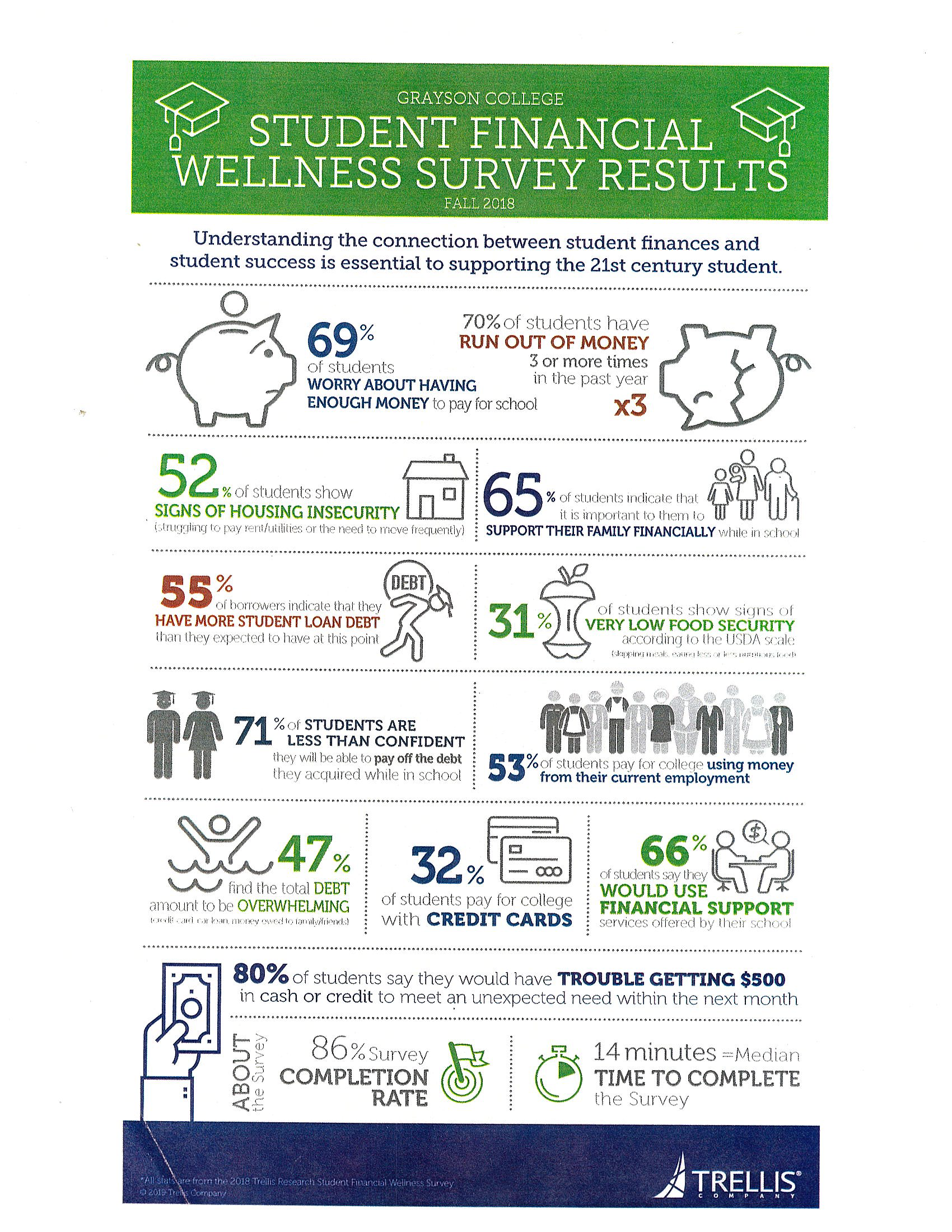 The GC Student Affairs area reports the needs most commonly requested include transportation assistance, emergency housing and financial assistance. 
Resources:  Community Partners (TCOG); potentially hire a social worker and/or reorganize to support this work explicitly.
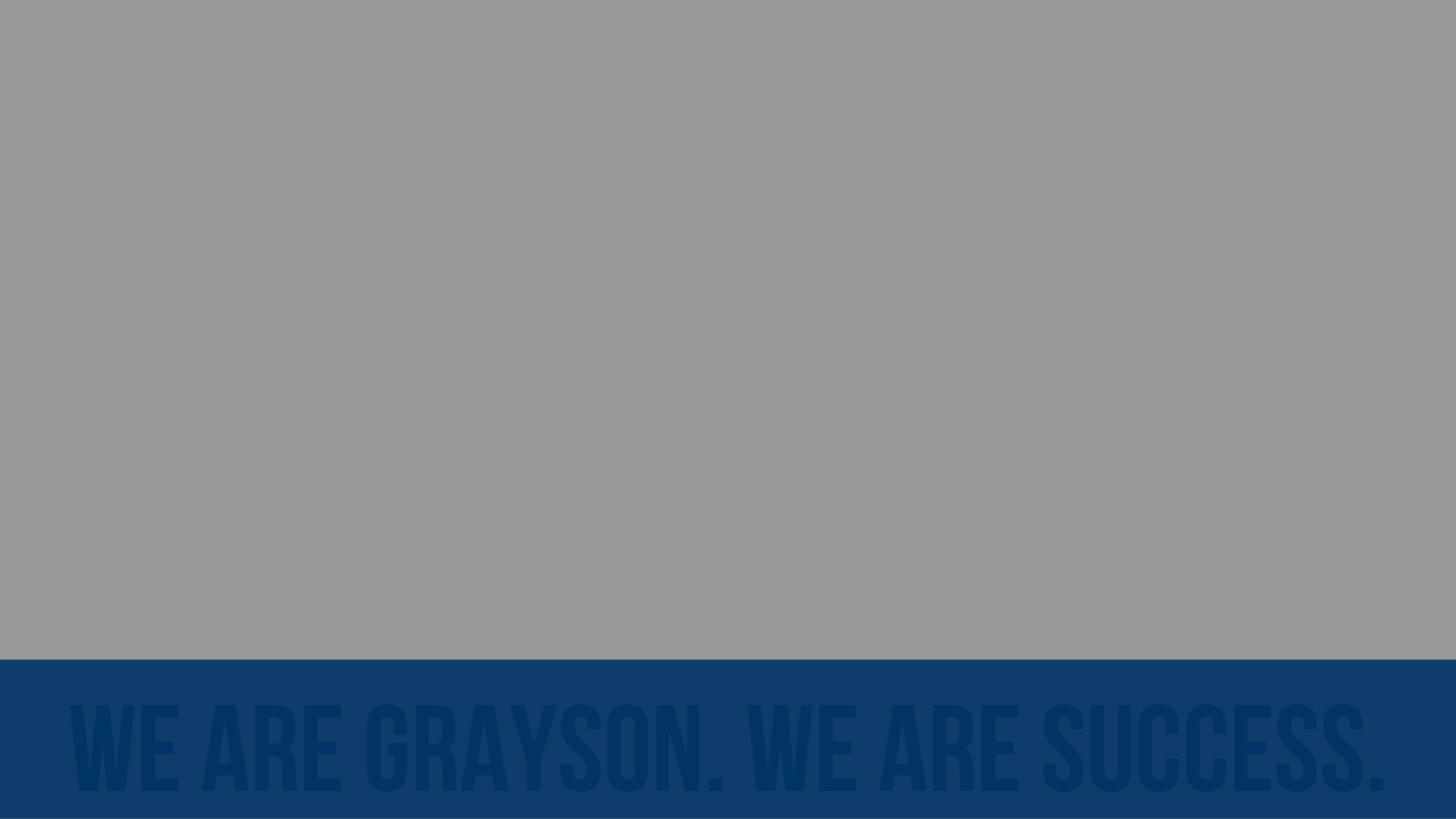 EMERGENCY AID
$25,000 Emergency Aid Fund
Short-Term Housing in Viking Hall
Exploring Enhanced Location of Food Pantry
Pursuing grants for Social Worker
Foster Care Liaison Named
Working to get Social Worker Intern from TAMUC
Point of contact is Barbara Malone
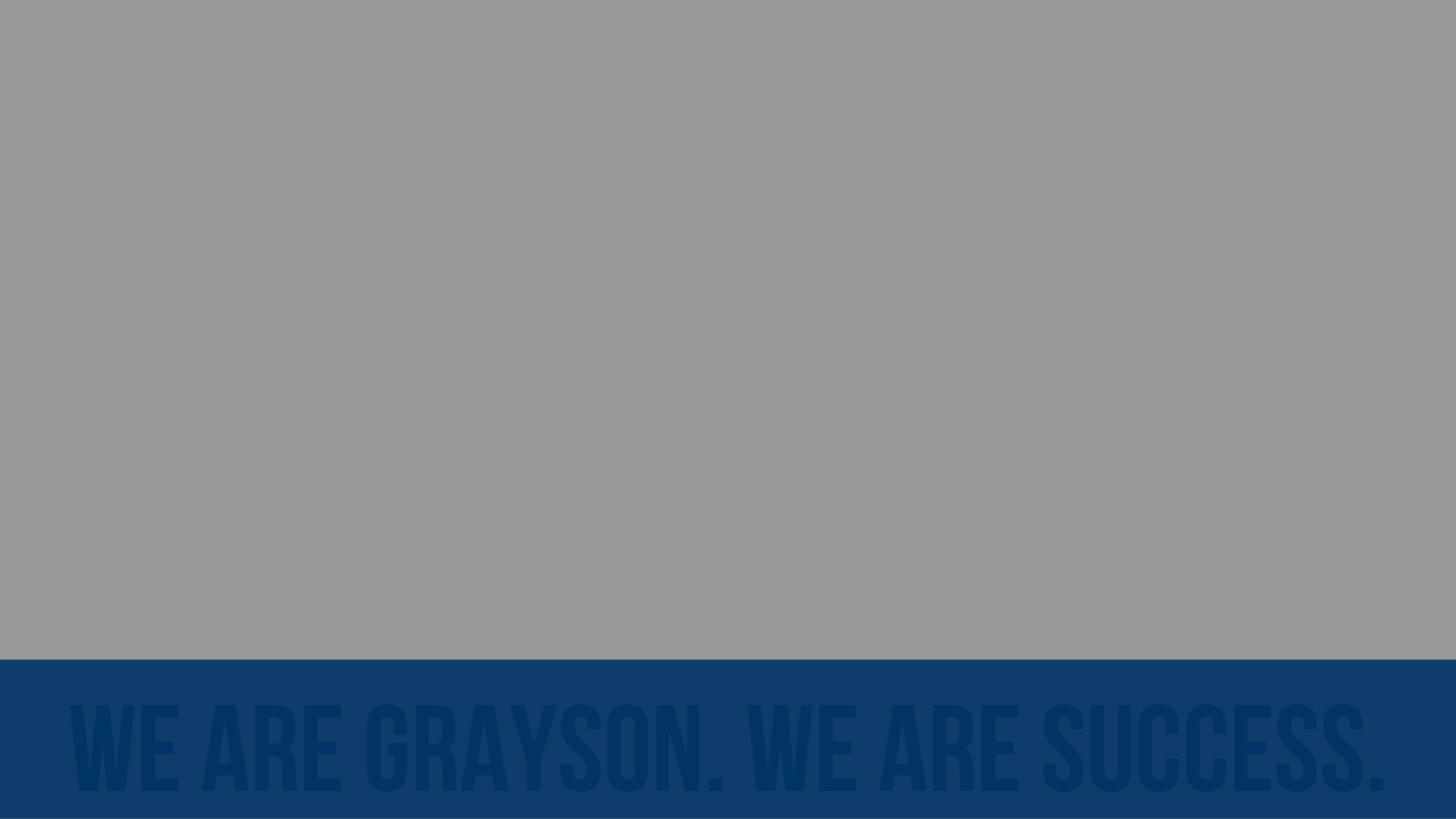 BUDGET
Pay Increases Approved
Additional Faculty/Staff to Support RN/BSN and EMT Programs
Increased Investment in Plant Fund
Decrease Reliance on Bookstore Revenue
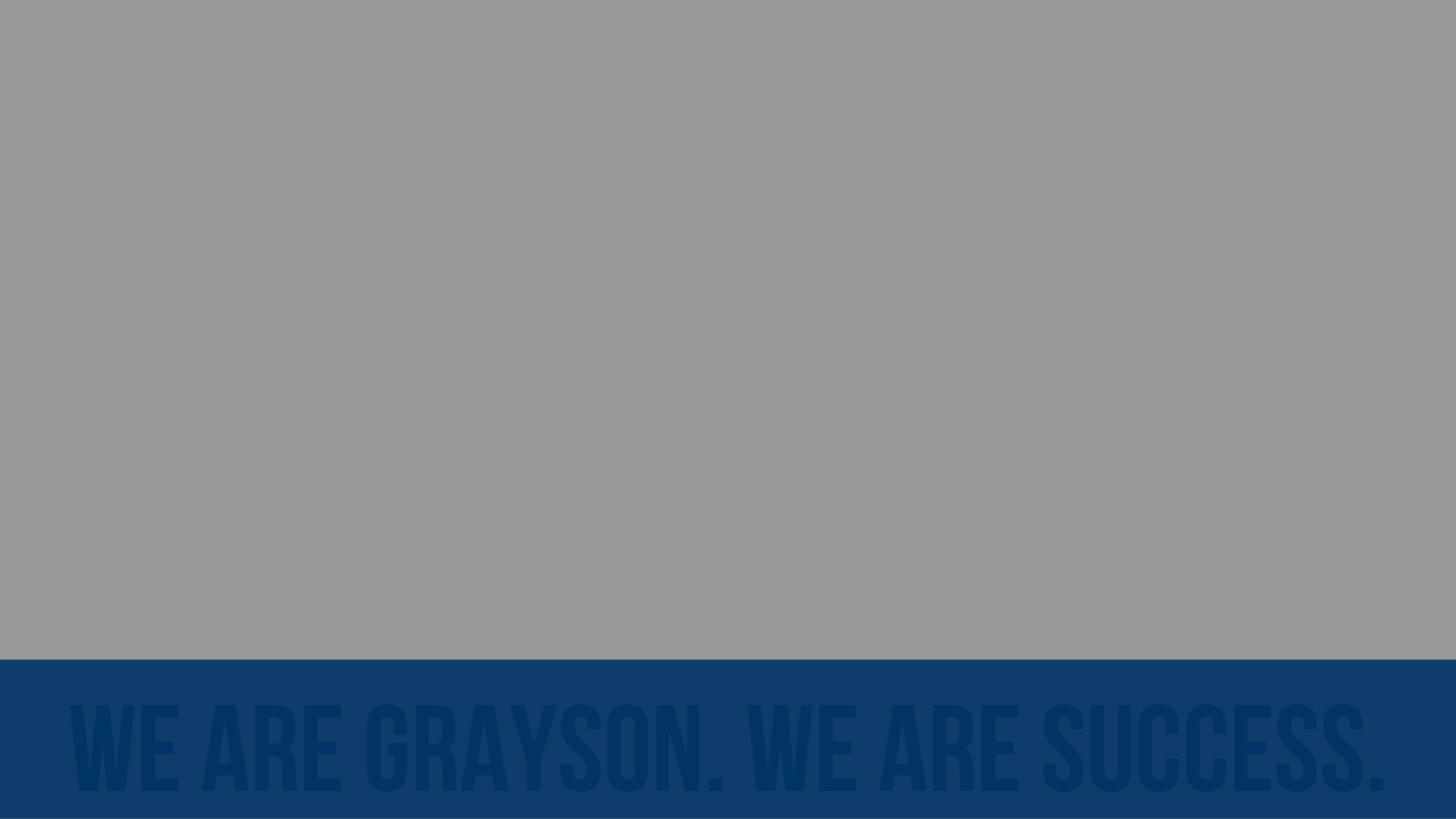 ANNOUNCEMENTS
Celebrating 50 Years of Associate Degree Nursing
Celebrating 50 years of the Police Academy
Subscribe to GC Google Calendars
Coffee & Conversation Friday, September 20 at 8:30am
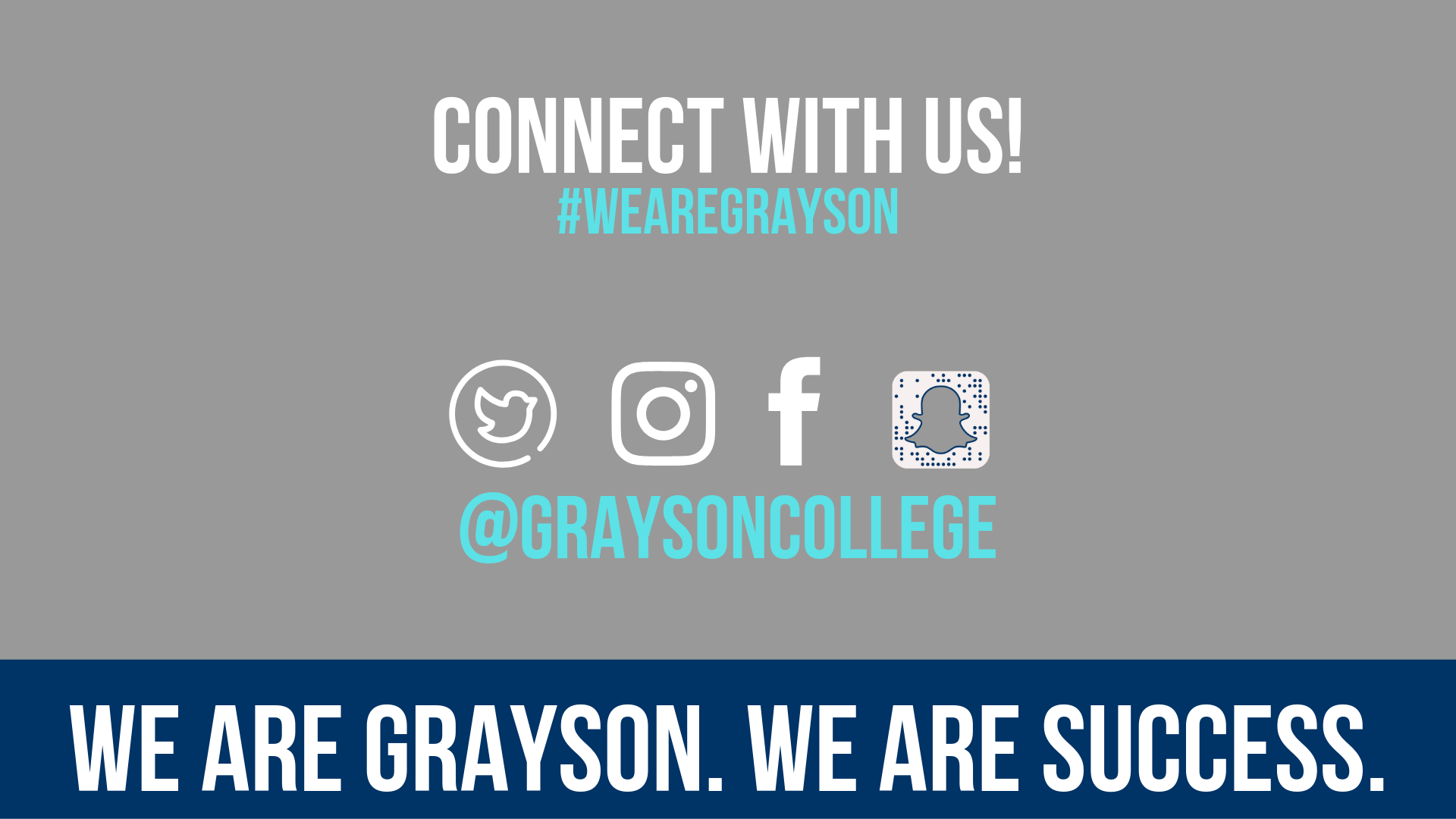